DESTINATIONS ET RISQUES : les précautions à prendre
________________
Emmanuelle LLOP, Avocat à la Cour
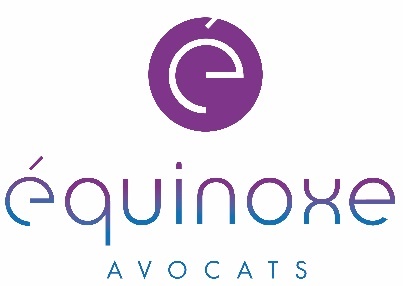 SOMMAIRE
Rappel : les grandes lignes de la responsabilité de l’AGV

La sécurité du client

L’assistance au client
3
1. La responsabilité de l’agence
La responsabilité de plein-droit article L.211-16 Code du Tourisme

Qui?
Comment? La conformité du voyage vendu
Pour tous les forfaits ? Notion du client aventureux
Les destinations à risques et la connaissance de l’AGV
Peut-on y échapper ? Force majeure – faute du client ou d’un tiers. La lettre de décharge
2. La sécurité des clients
L’obligation de prudence dans le choix des prestataires et surveillance (ex. de l’aérien)

Obligation générale et spécifique d’information  aux clients. Code de la Consommation ; article R.211-4 CT. Le professionnel/le consommateur

L’obligation de conseil  (ou de  : « déconseil ») = miroir de l’obligation d’information
3. L’assistance aux clients
L’obligation d’assistance et de diligence. Principe de la Directive Européenne et de la jurisprudence

Avant départ : information ; assurance voyage spécifique

Après départ : gestion de crise; remplacement; rapatriement. Quid des coûts ?
CONCLUSION
Se renseigner, vérifier, contrôler
Se former et s’informer
Informer le client
Rassurer le client
Gérer la crise directement et avec l’aide du prestataire (TO)
DESTINATIONS ET RISQUES : la gestion de crise
________________
Magali JACQUEMART, chargée de mission
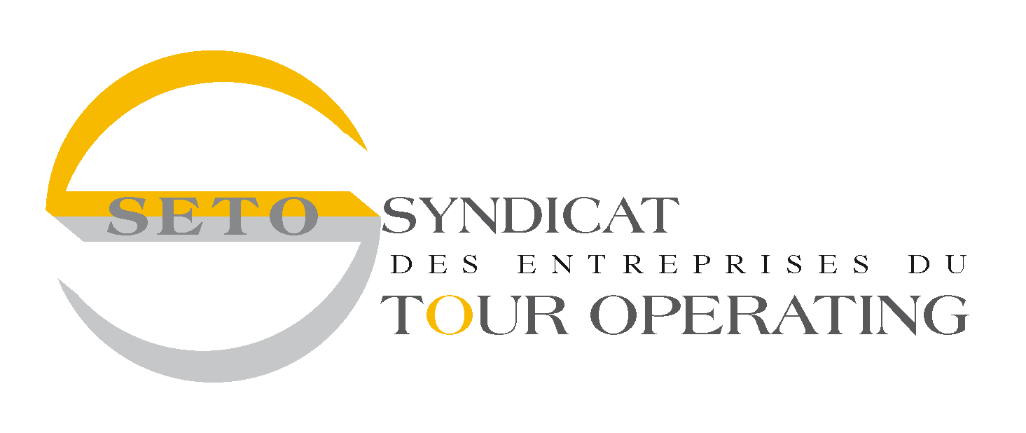 Les actions du SETO
Travail de fond
Veille
Commission Destinations & Sécurité
Relations / actions MAEDI
Communication interne
SIS Service Information Sécurité
Les actions du SETO
Situation de crise
Cellule de crise interne 
Centre de crise du MAEDI
Actions des TO / clients sur place /clients en partance
Communication
Les actions du SETO
Après crise
Relance de la destination
Actions de communication
Veille à un traitement objectif de la situation sur place
Travail avec les OT